Klasyczna analiza miareczkowa - wolumetria
Karolina Wanat
Zakład Chemii Analitycznej
ANALIZA KLASYCZNA
analiza wagowa (grawimetria)

ANALIZA OBJ ĘTOŚCIOWA
(MIARECZKOWA; WOLUMETRIA)
ANALIZA MIARECZKOWA
Jest to technika analizy jakościowej polegająca na dodawaniu małymi porcjami (tzw. miareczkami) równoważnej chemicznie ilości roztworu mianowanego (titranta) do roztworu oznaczanej substancji.
Moment, w którym wprowadzono równoważną chemicznie ilość titranta w stosunku do oznaczanego składnika nazywamy PUNKTEM RÓWNOWAŻNOŚCI.

              
koniec miareczkowania!
nie dodajemy nadmiaru titranta
Po uzyskaniu punktu równoważności na podstawie dodanej objętości titranta możemy obliczyć zawartość oznaczanej  substancji.

np.
HCl + NaOH        NaCl + H2O
             1    :    1

Szybsze niż metody wagowe 
Bardziej praktyczne ale mniej dokładne (błąd względny to ok. 0,1-0,2%, dla porównania w metodach wagowych nie przekracza on 0,1%)
Podstawowe pojęcia
Roztwór mianowany = titrant
Punkt równoważności (PR)
Punkt końcowy (PK)
Wskaźnik = indykator
Substancja podstawowa = wzorcowa
Krzywa miareczkowania
Jakie warunki musi spełnić reakcja w analizie miareczkowej
Reakcja musi zachodzić szybko i możliwie nieodwracalnie
Substraty muszą reagować stechiometrycznie
Jest możliwość zaobserwowania końca miareczkowania
Inne substancje w rozworze nie mogą reagować z odczynnikiem używanym do miareczkowania
Punkt RÓWNOWAŻOŚCI a punkt KOŃCOWY miareczkowania
Moment, w którym dodawany titrant przereagował stechiometrycznie z oznaczaną substancją nazywamy punktem równoważności (PR).

Wizualizowany jest on różnymi metodami – przy użyciu wskaźników bądź instrumentalnie i wówczas określany jest jako punkt końcowy (PK).

Najczęściej PR i PK nie pokrywają się ze sobą, różnica między nimi określana jest jako błąd miareczkowania
Błąd miareczkowania
Jeśli PK występuje przed PR wtedy mówimy o ujemnym błędzie miareczkowania a uzyskane wyniki są zaniżone.
W przypadku gdy PK obserwujemy po PR występuje błąd dodatni a wyniki są zawyżone.

W celu zmniejszenia błędu miareczkowania:
Zastosować odpowiedni wskaźnik
Wprowadzić poprawki przy obliczeniach

max. wartości błędu miareczkowania nie powinny przekraczać 0.05-0.1%
Krzywa miareczkowania
Jest graficznym przedstawieniem procesów zachodzących podczas miareczkowania.

Na osi odciętych umieszcza się ilość ml dodanego roztworu mianowanego bądź procent zmiareczkowania [ml/cm3 lub %]

Na oś rzędnych nanosimy wartości liczbowe parametru, który ma związek ze stężeniem oznaczanego składnika

Jednostki!
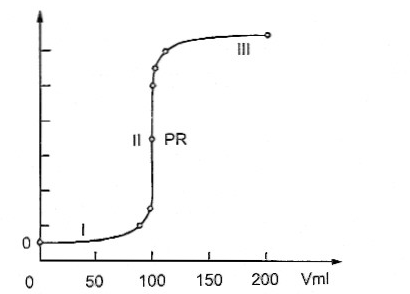 Kocjan R. Chemia analityczna. Podręcznik dla studentów tom 1. PZWL Warszawa, 2002.
ETAPY MIARECZKOWANIA

(0 – przed przystąpieniem do miareczkowania)

I – początek miareczkowania, przed PR

II – punkt równoważności PR

III – dalsze dodawanie titranta, po PR (roztwór jest przemiareczkowany)

SKOK MIARECZKOWANIA

Gwałtowna zmiana w wartości pH (lub innego obserwowanego parametru) w okolicach punktu równoważności. Skok miareczkowania jest tym wiekszy im większe są stężenia roztworów.

Np. roztwory NaOH i HCl:  
C = 1 mol/l   skok pH 3,3 do 10,7
C = 0,1 mol/l skok pH 4,3 do 9,7
C = 0,01 mol/l skok pH 5,3 do 8,7
Wskaźniki
Substancja zmieniająca barwę podczas zakończenia reakcji między substancją oznaczaną a titrantem. 

Wskazuje na wystąpienie punktu końcowego miareczkowania

Fenoloftaleina
Oranż metylowy
Chromian potasu K2CrO4
Kalces 
Mureksyd

Wskaźniki kwasowo-zasadowe mają swoje charakterystyczne zakresy pH w których następuje zmiana barwy – dlatego ważne jest ich odpowiednie dobranie do danego oznaczenia
Fenoloftaleina
budowa laktonowa
budowa chinoidowa pH 8,1-10
Lipiec T, Szmal Z. Chemia analityczna z elementami analizy instrumentalnej. PZWL Warszawa, 1997.
Oranż metylowy
Budowa
azowa
pH > 4,4
[H+]
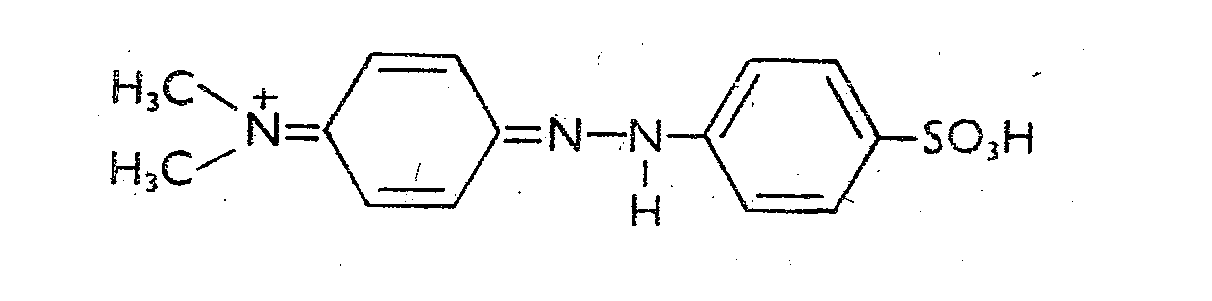 Budowa
chinoidowa
pH < 3,1
Lipiec T, Szmal Z. Chemia analityczna z elementami analizy instrumentalnej. PZWL Warszawa, 1997.
Roztwory mianowane
Czyli roztwory o dokładnie znanym stężeniu. Mianem roztworu nazywamy jego stężenie wyrażone w gramach na 1ml roztworu (lub g substancji oznaczanej, która przereaguje z tym roztworem)
Ti = [g/ml]

Miano ustalamy najczęściej metodami miareczkowymi przy użyciu substancji podstawowych lub innych titrantów.
(dokładność miana do 0,1%)

Sporządzane poprzez odważenie odpowiedniej ilości substancji stałych/stężonych roztworów i uzupełnione wodą destylowaną do żądanej objętości
Zachowują trwałość nawet przez kilka miesięcy – należy pamiętać o mieszaniu przed użyciem!
Im bardziej rozcieńczone tym mniej trwałe
Substancje podstawowe – jakie warunki powinny spełniać
Ściśle określony skład chemiczny
Woda krystalizacyjna – jeśli ją zawiera to jej ilość musi ściśle odpowiadać wzorowi chemicznemu
CZYSTA – zawartość domieszek nie powinna przekraczać 0,01-0,02%
Łatwa do otrzymania, suszenia, przechowywania
Nie powinna być higroskopijna ani ulegać zmianom na powietrzu (utlenianie, wietrzenie)
Reakcja zachodząca podczas mianowania roztworu wzorcowego musi przebiegać stechiometrycznie
Dobra rozpuszczalność w wodzie
Duża masa molowa
ODWAŻANIE

Wysuszoną do stałej masy substancję podstawową odważamy do kolb Erlenmeyera. Polega to na dokładnym zważeniu naczynka wagowego, odsypaniu do kolby określonej ilości substancji a następnie na ponownym zważeniu naczynka. Z różnicy obu mas otrzymamy dokładną masę odważki w kolbie.

m0 = masa naczynka z substancją podstawową przed odsypaniem
m1 = masa naczynka po pierwszym odsypaniu substancji do kolby
m2 = masa naczynka po drugim odsypaniu… itd

m0 – m1 = masa 1. odważki
m1 – m2 = masa 2. odważki itd.

Wszystkie wyniki zapisujemy do czterech cyfr znaczących!

np. 3,335 g, 0,8977g, 0,02598 g, 0,0005874 g (nie 0,0006)

0,1470 g (nie 0,147), 0,1400 g (nie 0,14)
Aby uniknąć błędów: 

Substancję podstawową suszymy do stałej masy

Mianowanie roztworu powtarzamy co najmniej trzy razy, za każdym razem odważając inną ilość substancji podstawowej 

Czasem wykonujemy jedną odważkę, sporządzamy z niej roztwór w kolbie miarowej i z niego pobieramy trzy próbki o określonej objętości do nastawiania miana 

Roztwór, którego miano jest nastawiane powinien znajdować się w biurecie a roztwór substancji wzorcowej – w kolbach Erlenmeyera

Zużycie titranta przy mianowaniu powinno zawierać się w granicach 20-40 ml

0,1-0,2% to maksymalna różnica jaka może być między poszczególnymi wynikami
Klasyfikacja metod objętościowych
Typ reakcji zachodzącej podczas miareczkowania

Sposób indykacji PR

Sposób przeprowadzania miareczkowania
Ad. 1
Alkacymetria – reakcje zobojętniania

Acydymetria
Alkalimetria  

Redoksymetria – reakcje oksydacyjno-redukcyjne
Oksydymetria: 
Nadmanganometria (KMnO4)
Cerometria Ce(SO4)2
Chromianometria (K2CrO7 lub K2CrO4)
Bromianometria (KBrO3)
Reduktometria: 
Tytanometria (związki Ti3+)

*Jodometria
Kompleksometria – reakcje tworzenia trwałych związków kompleksowych 

Kompleksonometria (KOMPLEKSONY)
Merkurometria


Precypitometria – reakcje strąceniowe
Argentometria
Ad. 2
Metody z indykacją wzrokową (stosujemy odpowiednio dobrany wskaźnik)
Wskaźniki pH, metalowskaźniki, związki tworzące kompleksy

Metody z indykacją instrumentalną (potencjometria, konduktometria, miareczkowanie amperometryczne, spektrofotometryczne)

Wykorzystujemy zmiany fizykochemiczne jakie zachodzą podczas miareczkowania

Trudność w doborze wskaźnika
Utrudniona ocena wzrokowa: miareczkowany roztwór jest zabarwiony, jest zawiesiną itd.
Ad. 3
Bezpośrednie

Odwrotne (metoda odmiareczkowywania) 

Podstawieniowe
	*Pośrednie
Obliczanie miana roztworu
Obliczanie masy substancji oznaczanej
Błędy podczas miareczkowania
Metodyczne (np. błąd miareczkowania)

Operacyjne:
*Niedokładne umycie naczyń
*Niedokładne wymieszanie titranta i zadania
*Błędne odczytanie objętości z biurety
*Zbyt szybkie miareczkowanie
*Nieprawidłowe nastawienie miana titranta
*Zbyt małe/duże objętości titranta z biurety (optymalnie 20-40ml)
*Problemy z zauważeniem zmiany barwy wskaźnika
Postępowanie analityczne
Pobieranie próbki
Przygotowanie próbki
POMIAR
Opracowanie i walidacja wyników
Podział metod ze względu na wielkość próbki do analizy


Metoda mikrogramowa: m = 10-4 – 10-6

Mikroanaliza: m = 10-3 – 10-2     
      METODY OBJĘTOŚCIOWE

Mezoanaliza: m = 10-2 – 10-1
    METODY OBJĘTOŚCIOWE

Makroanaliza: m = >10-1